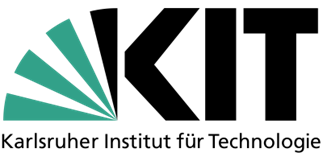 Improving air-shower observations with the Surface Array Enhancement - Results from a Prototype Station
Megha Venugopal for the IceCube Collaboration

ARENA 2024, Chicago
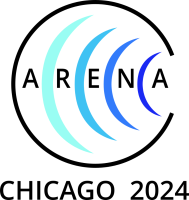 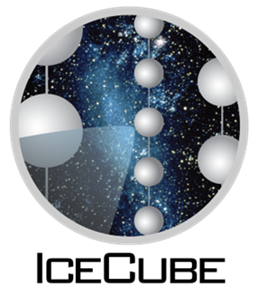 IceCube and IceTop
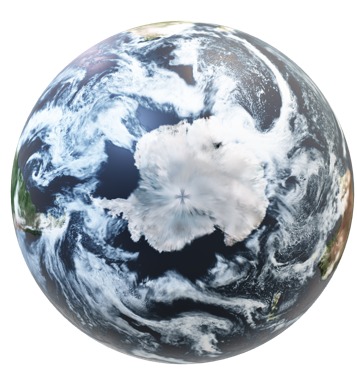 IceCube is a km3 detector in ice detecting neutrinos and atmospheric muons
IceTop is a km2  surface array for cosmic ray research and also serves as a veto for IceCube neutrino research.
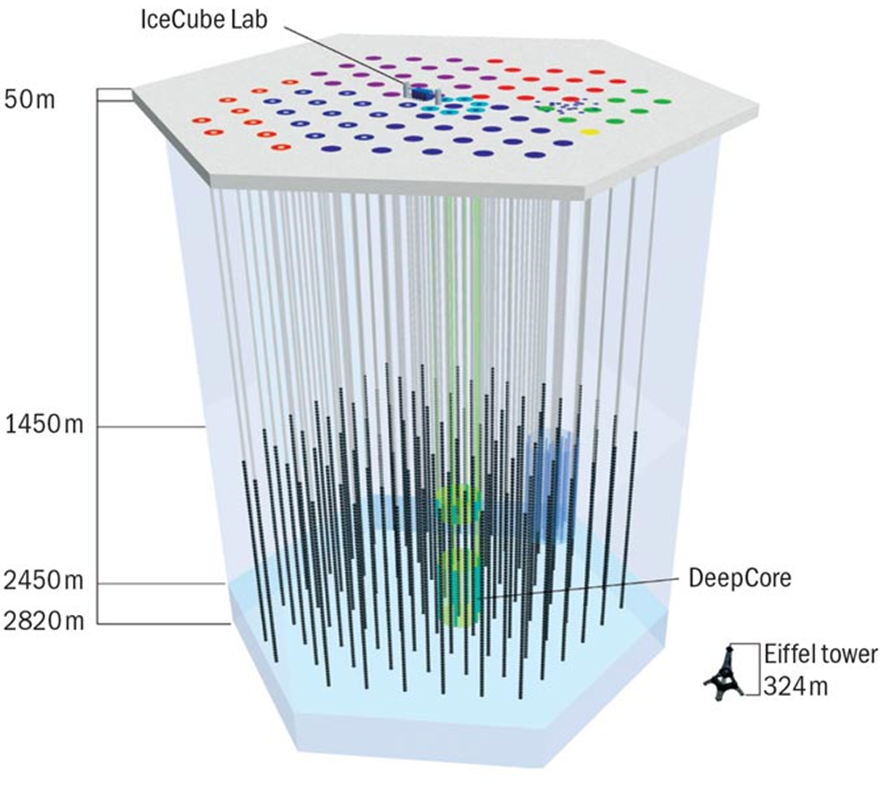 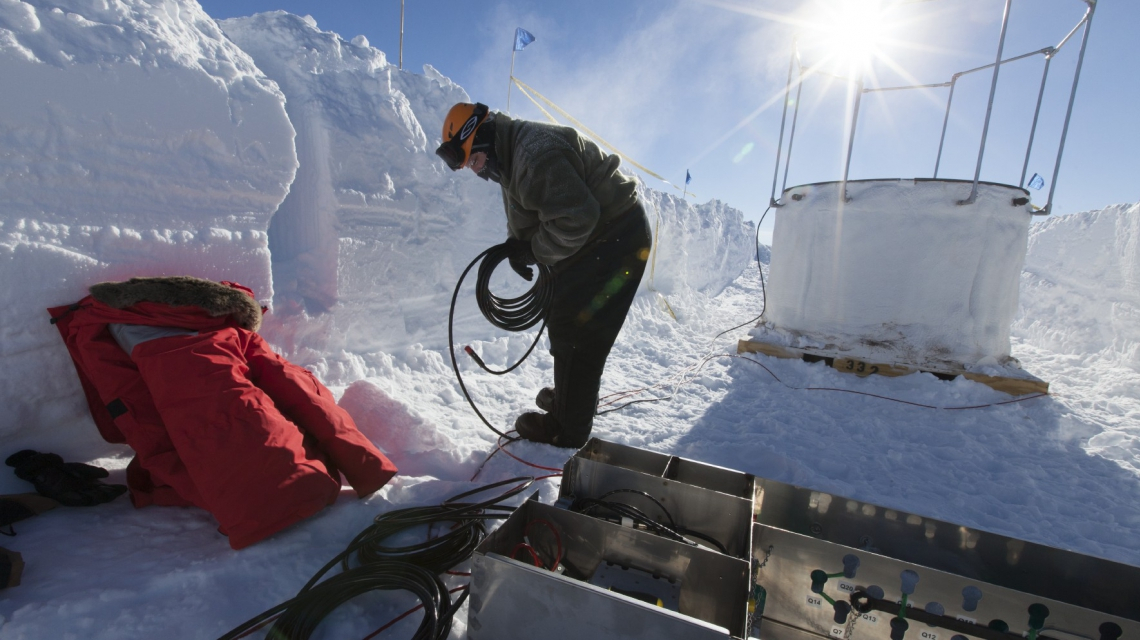 ‹#›
Deployment of an IceTop tank
IceTop
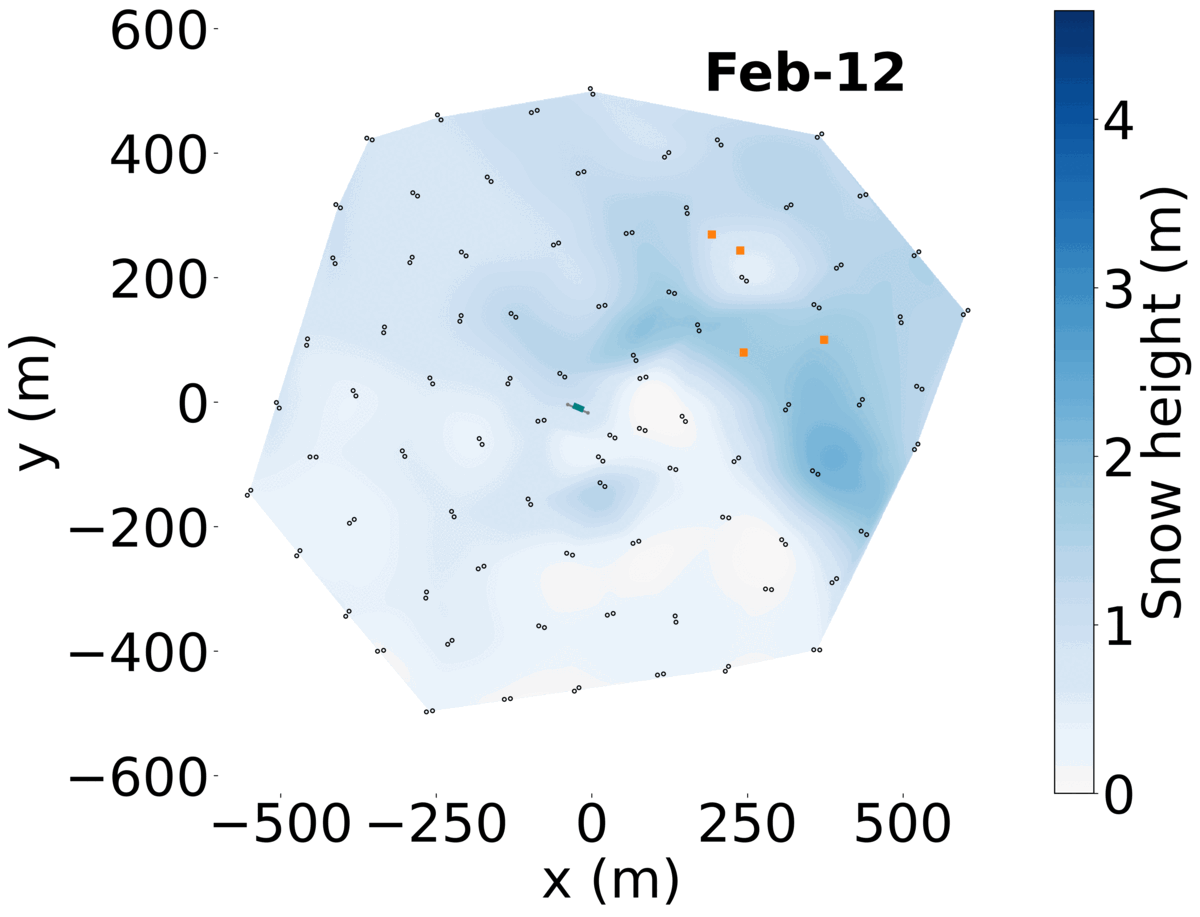 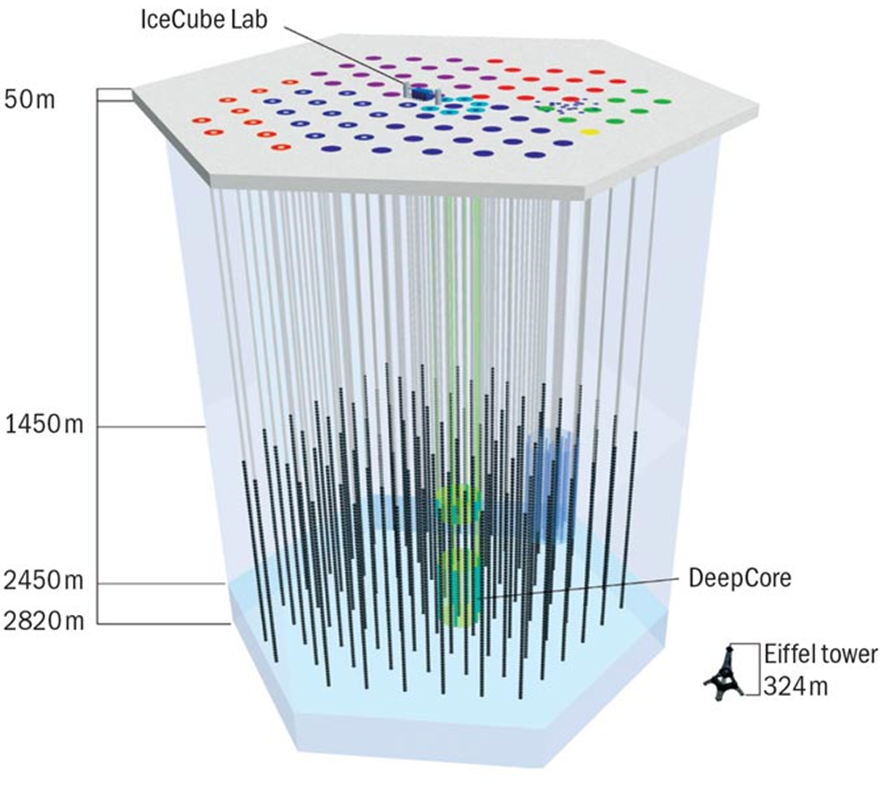 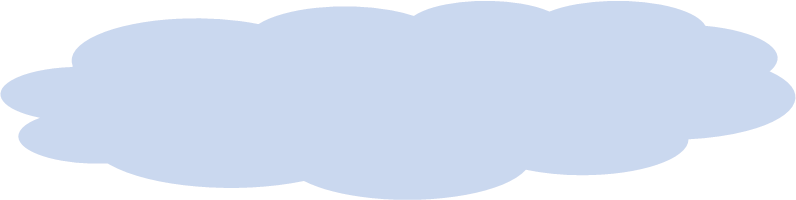 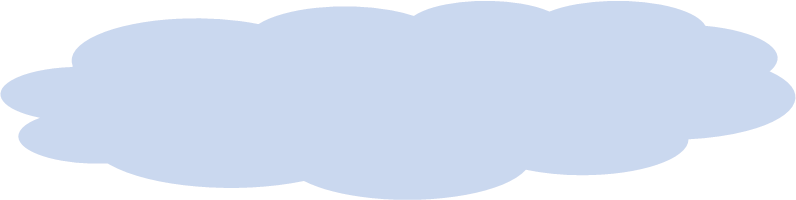 Plot credit: J. Saffer
Snow accumulation over time on IceTop
Rising snow accumulation driven by winds
Reduced efficiency detecting low energy cosmic rays
Higher uncertainty in air-shower reconstruction
‹#›
The prototype station of the Surface Array Enhancement
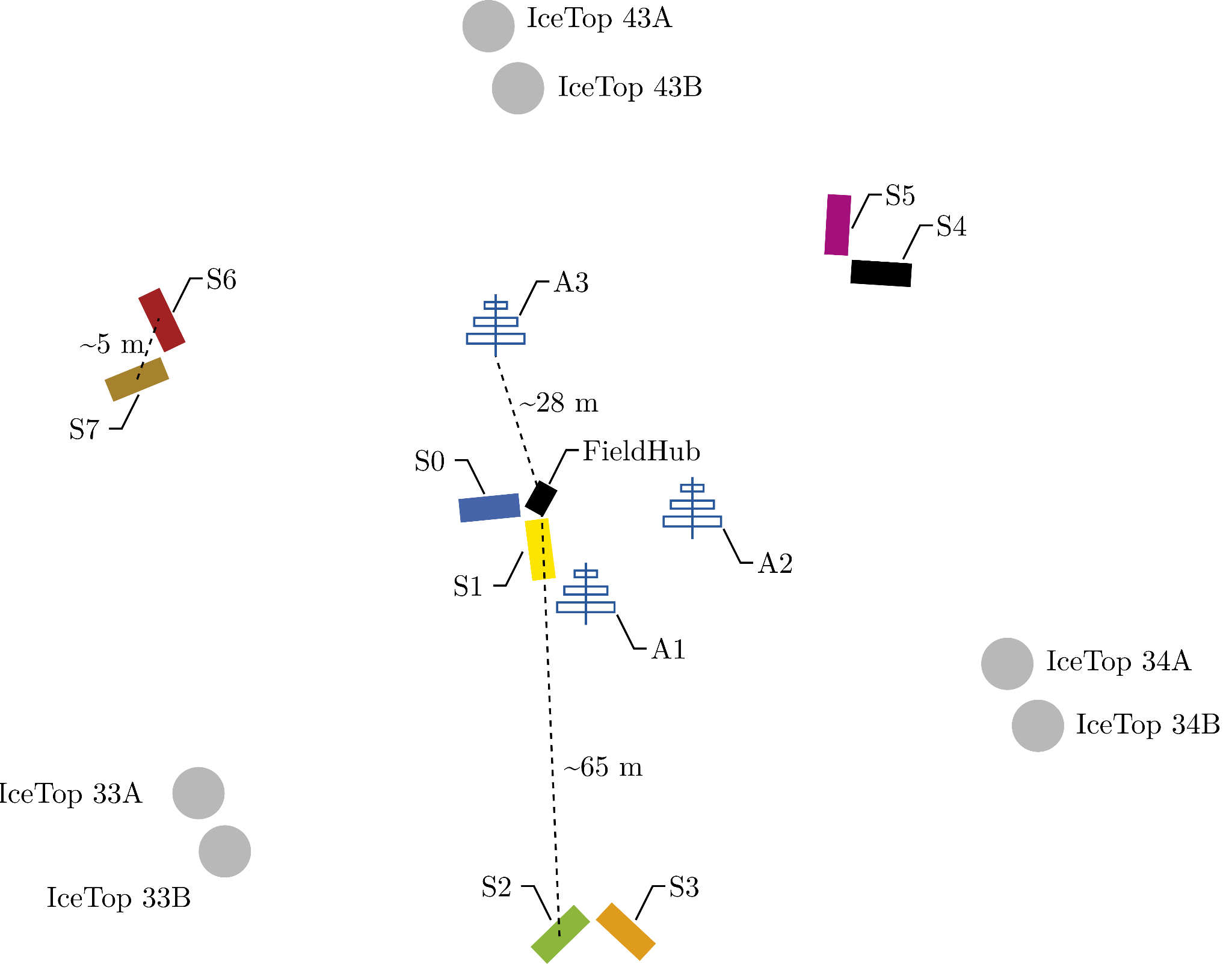 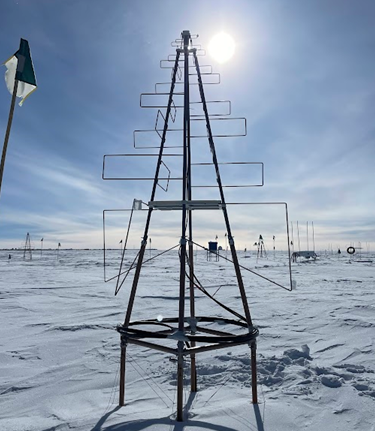 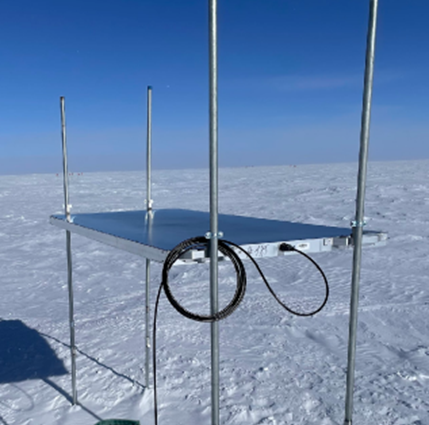 Scintillator
LPDA Antenna
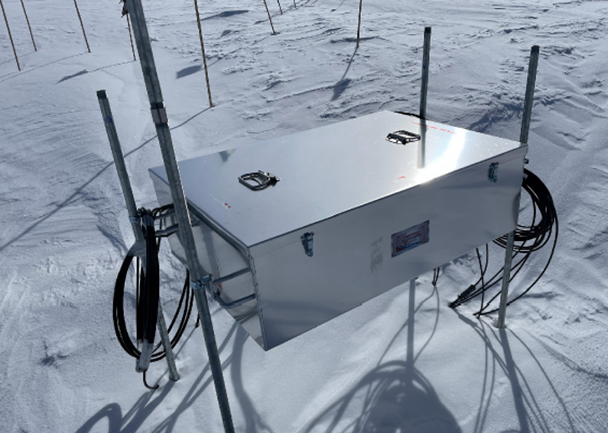 Layout of the Prototype Station
2 types of detectors - 
3 antennas and 8 scintillation detectors per station
Easy to elevate and cost-effective
Radio operational band 70-350 MHz
Deployed in 2020, upgraded in 2023
Central DAQ
‹#›
The Data Acquisition of the SAE
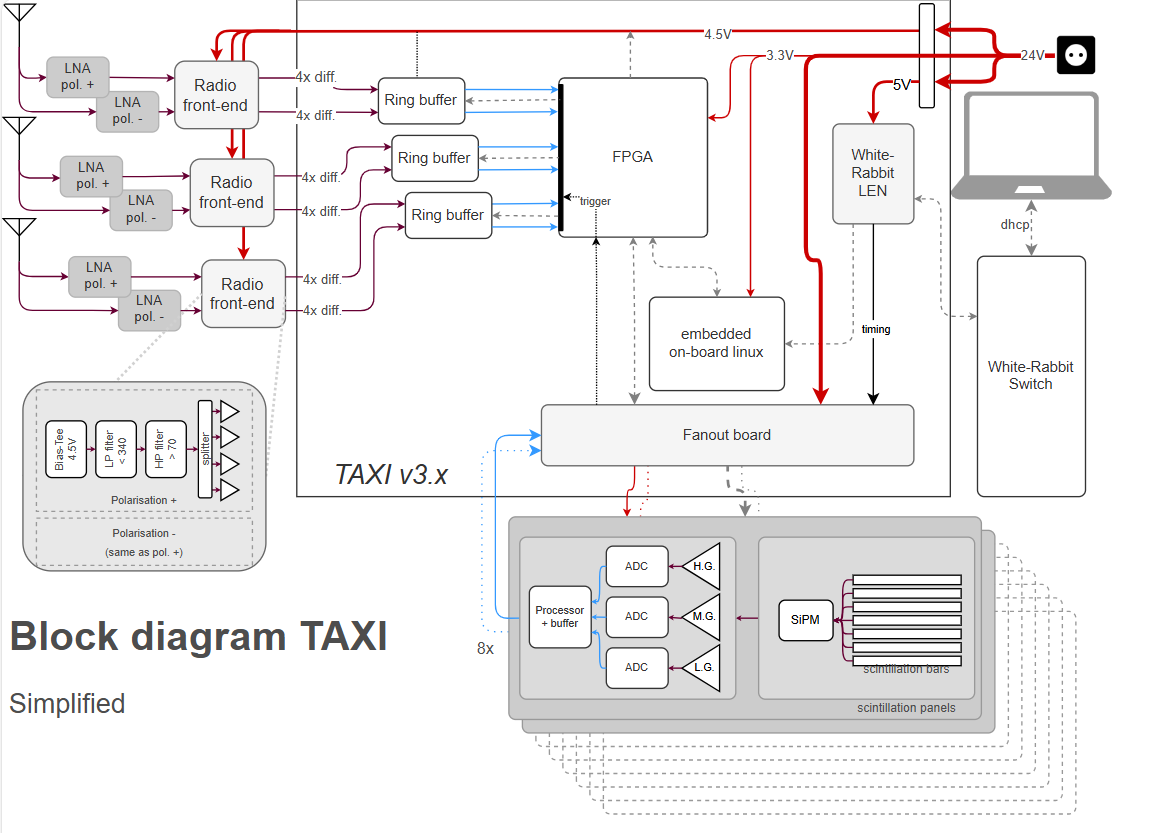 ‹#›
The Data Acquisition of the SAE
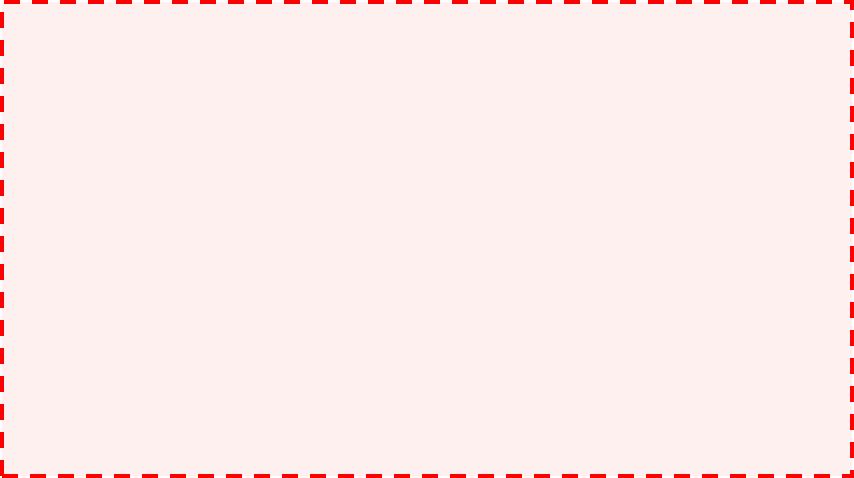 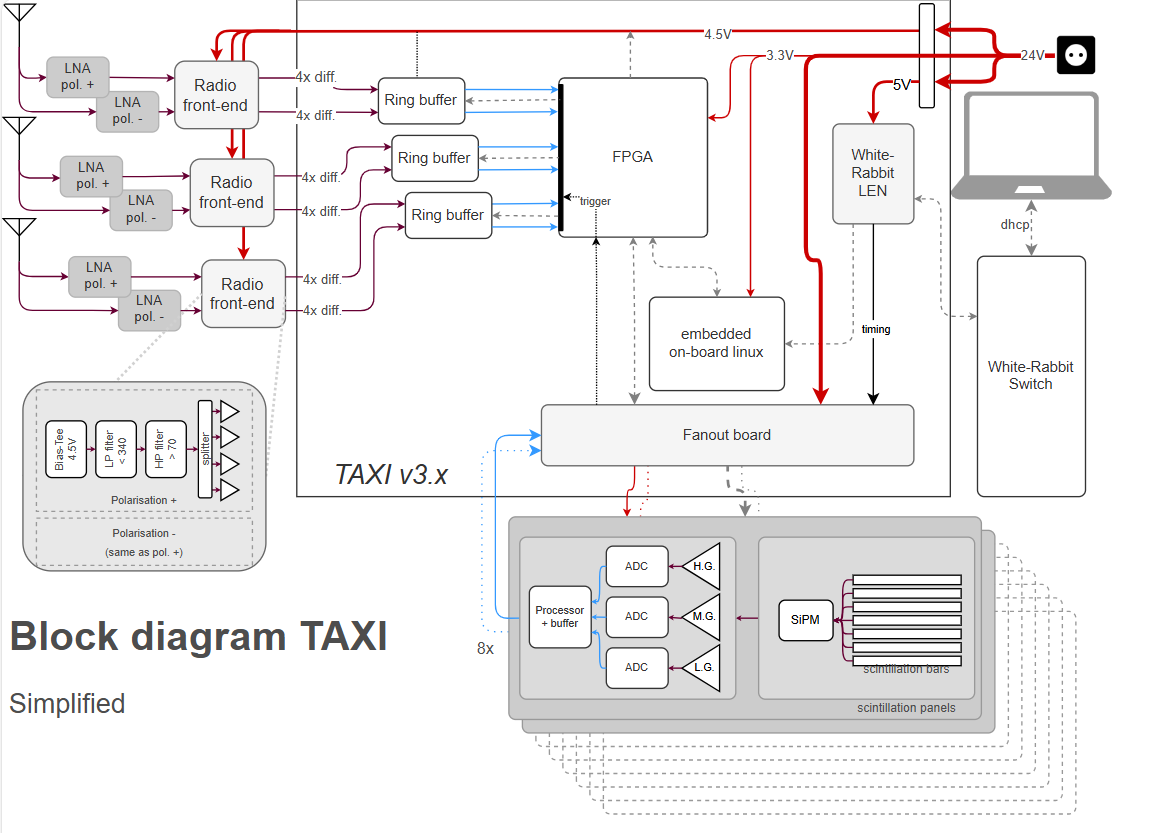 Radio
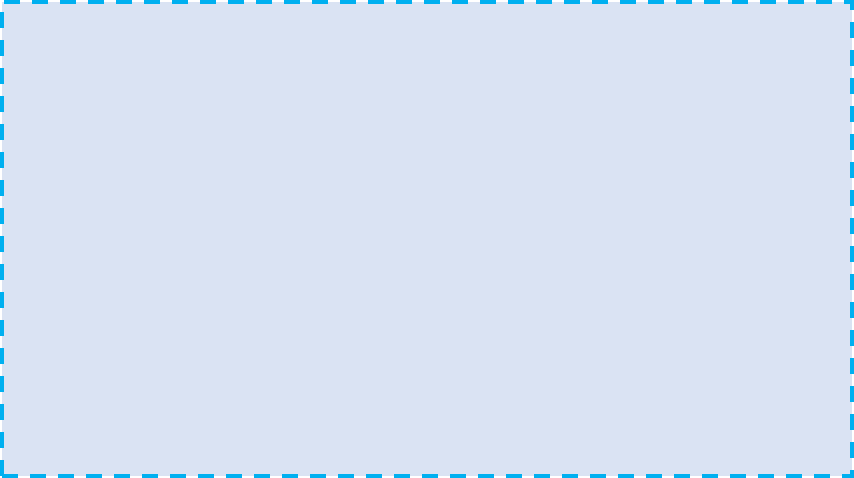 Radio trigger condition >6 scintillators hit in 1 µs
‹#›
Scintillator
Radio signal chain
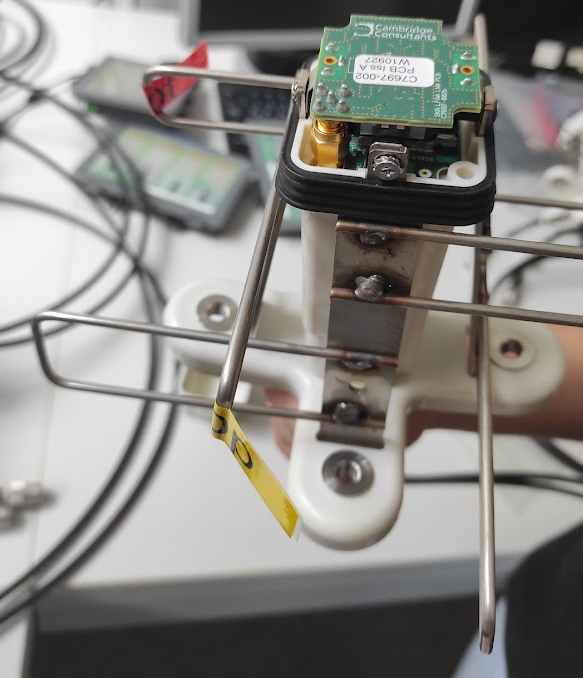 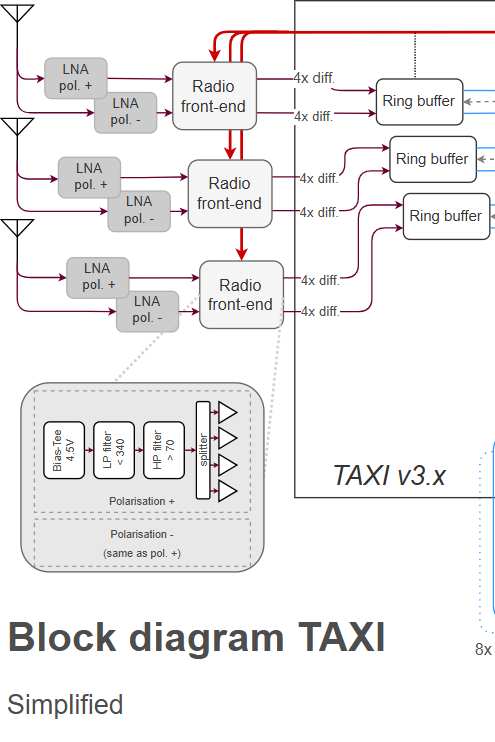 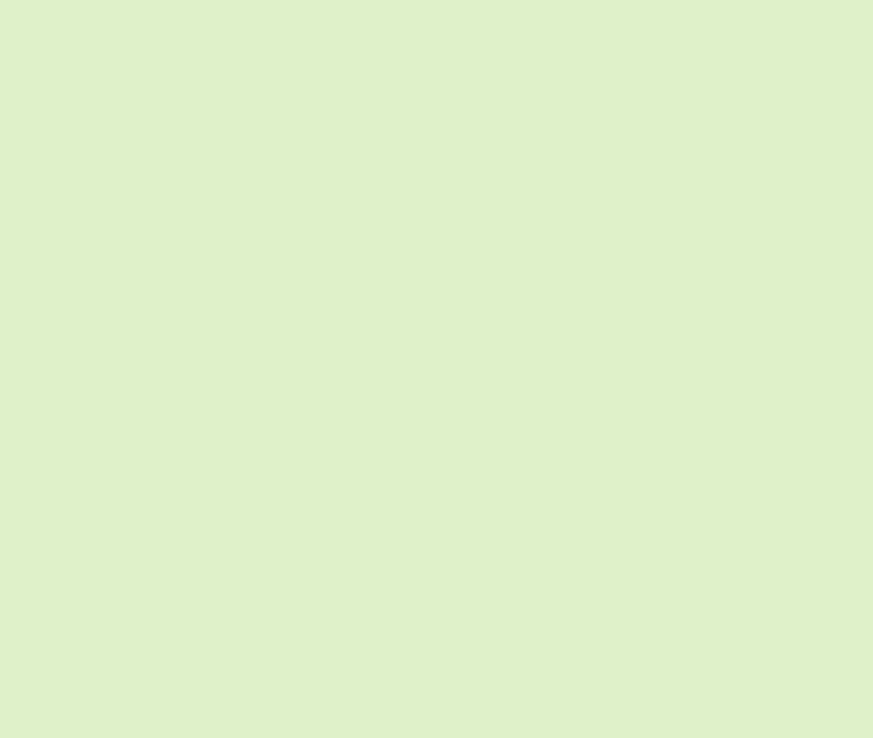 Low-Noise Amplifier
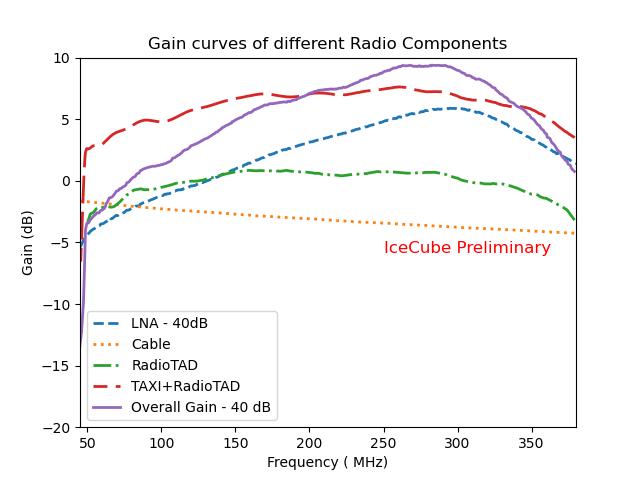 TAXI 3.2
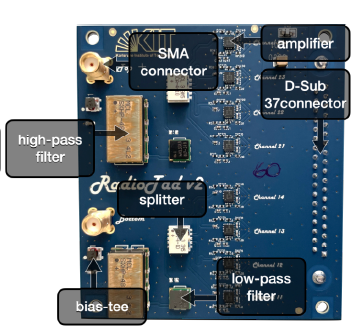 ‹#›
RadioTAD
Air shower identification with the Prototype Station
Dataset : Jan - Jun 2022 (4 months considered) due to differences in data taking
Radio coincidence identified with IceTop and scintillation panels - in a 2µs window during processing.
Cleaned for artefacts and RFI, filtered to 100-230 MHz, electronic response removed
SNR cut computed from background data to reject 95% background per antenna 
Signal required in all 3 antennas
Background is recorded with a fixed rate trigger.
95% of background for each antenna  is rejected by checking the SNR distribution.
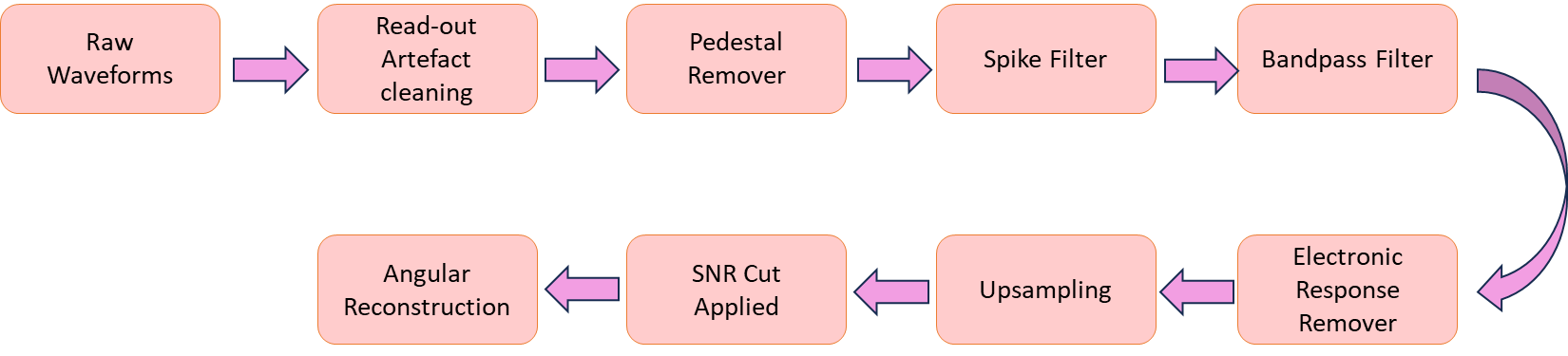 ‹#›
Difference in opening angle w.r.t IceTop
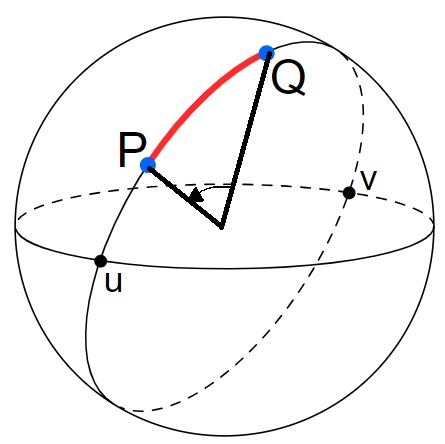 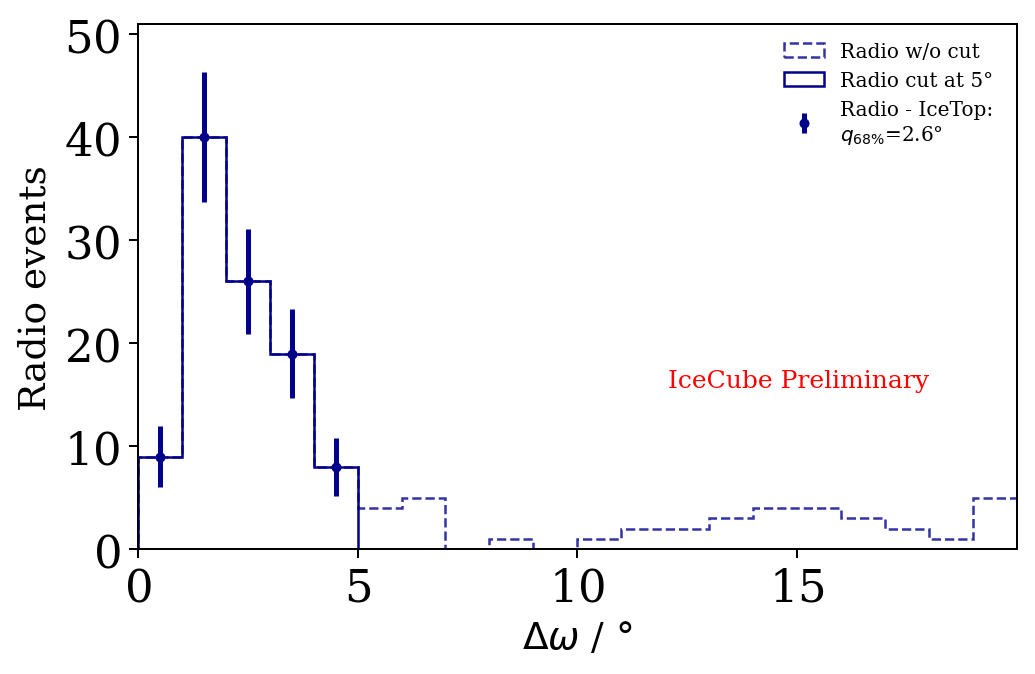 Δω
Cut when opening angle between the direction reconstructed by IceTop and  radio Δω ≥ 5°
Total number of events after cut with the SNR method= 104 (341 total identified events after SNR cut.)
‹#›
Example air-shower event in radio
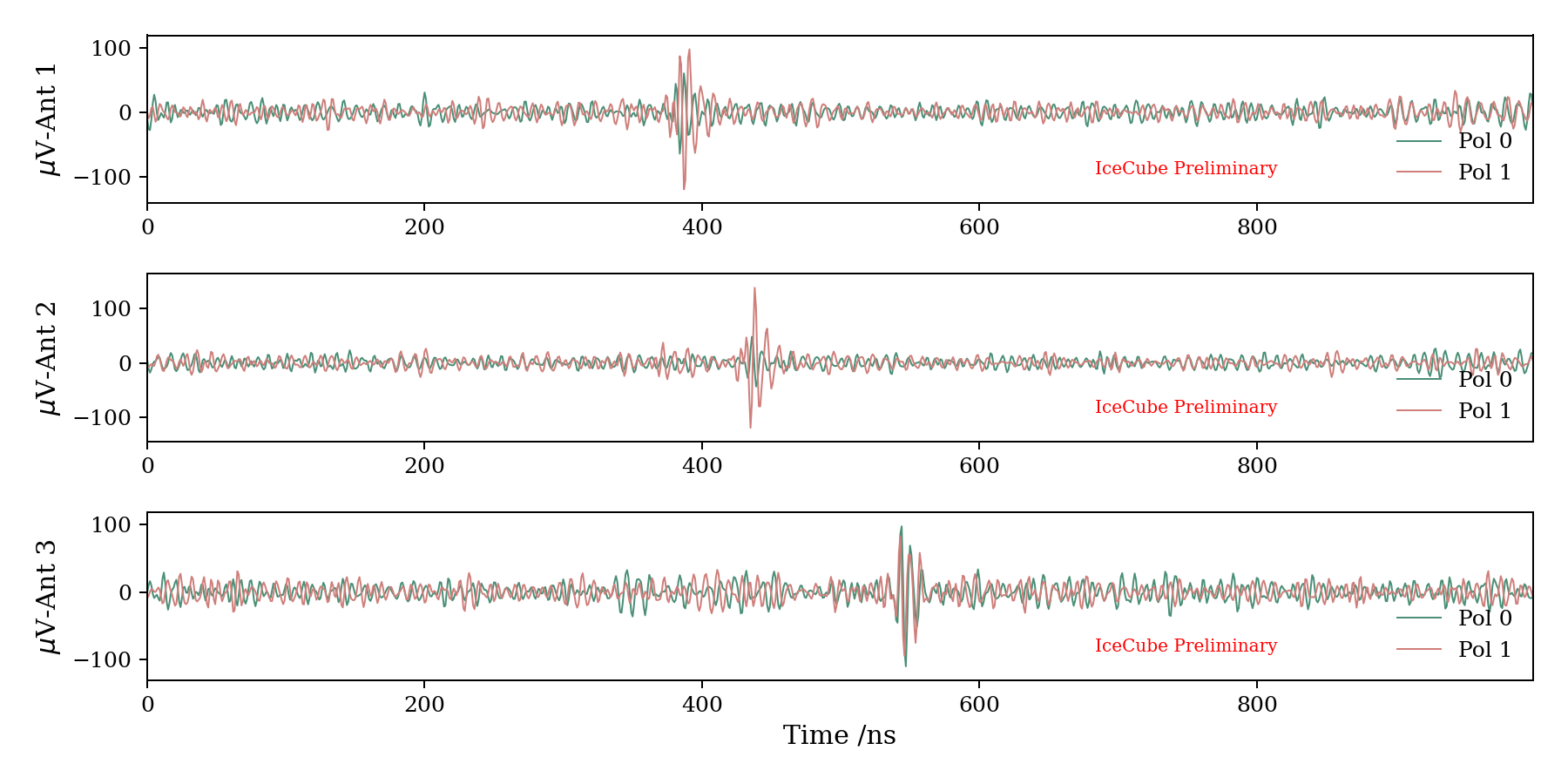 ‹#›
Distribution of all radio events in the sky
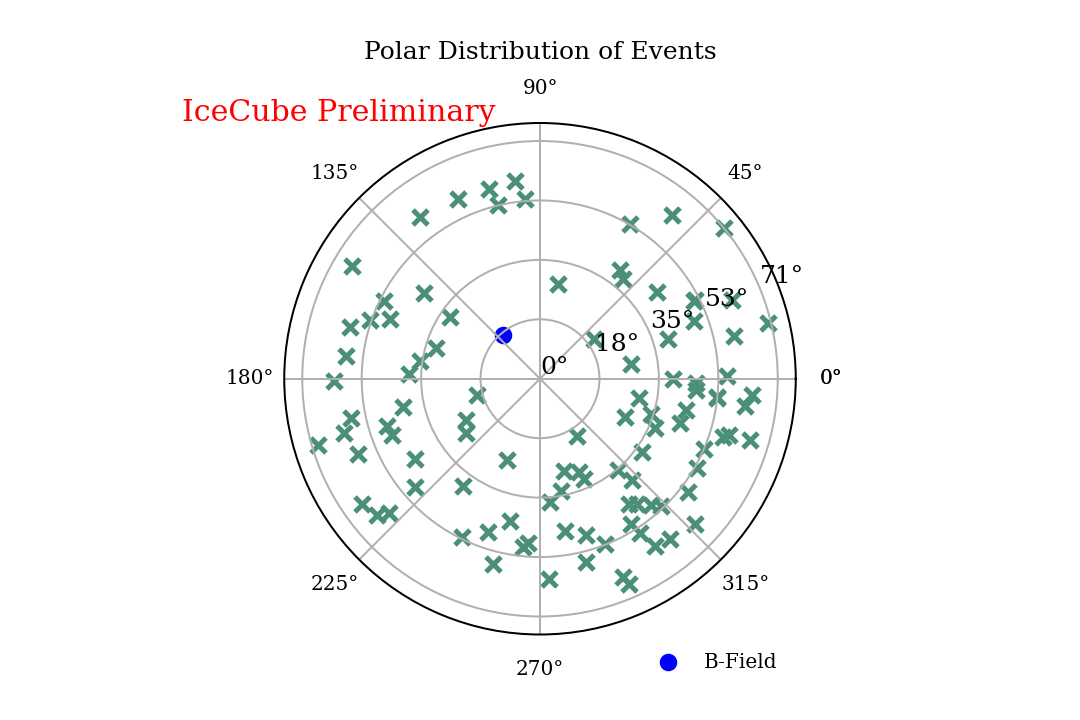 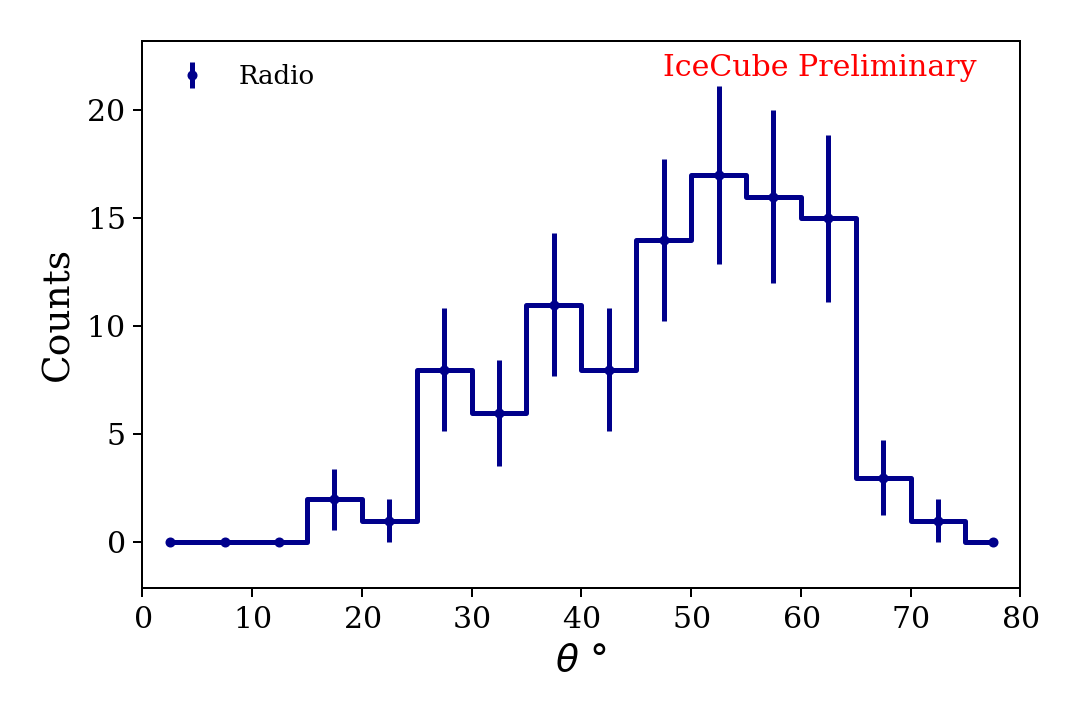 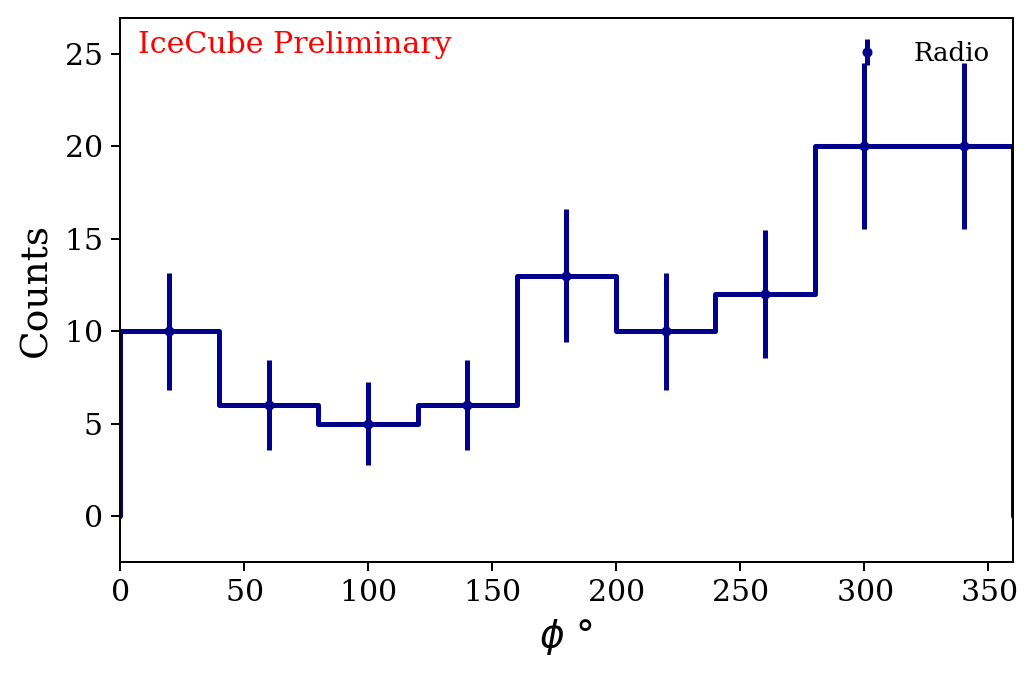 ‹#›
Scaling of radio events with the geomagnetic angle
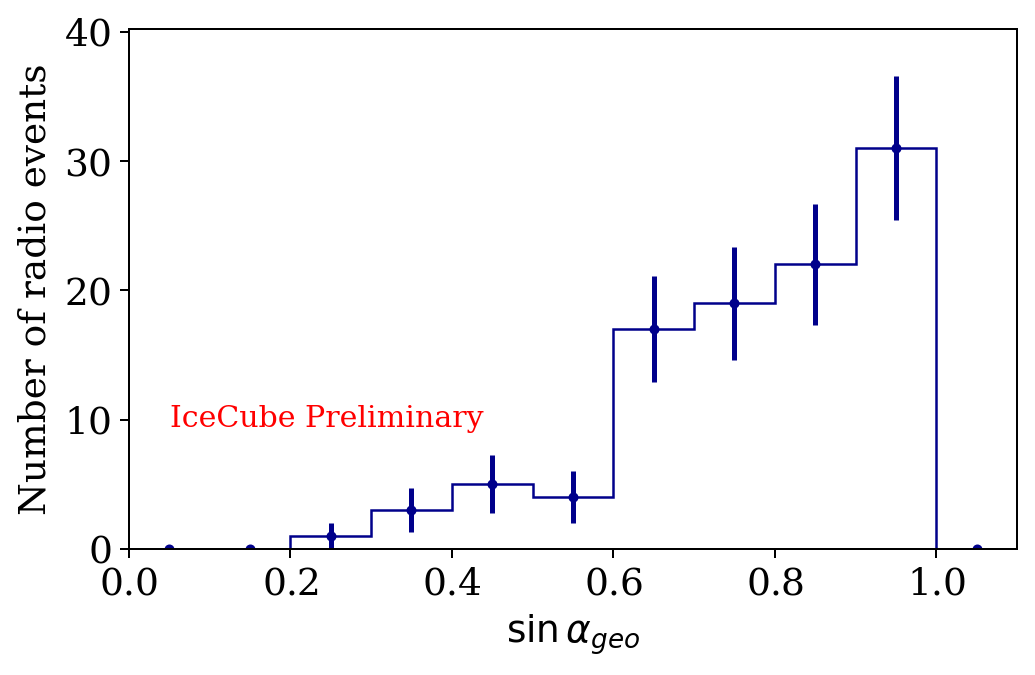 Larger radio signal with increasing geomagnetic angle - we see more events as expected;
‹#›
S125 Distribution of all events
S125 - energy proxy for IceTop
Calibrated for quasi-vertical showers
1 VEM ~ 1PeV

S125 corresponds to an LDF value taken at the reference distance of 125 m from the shower axis.
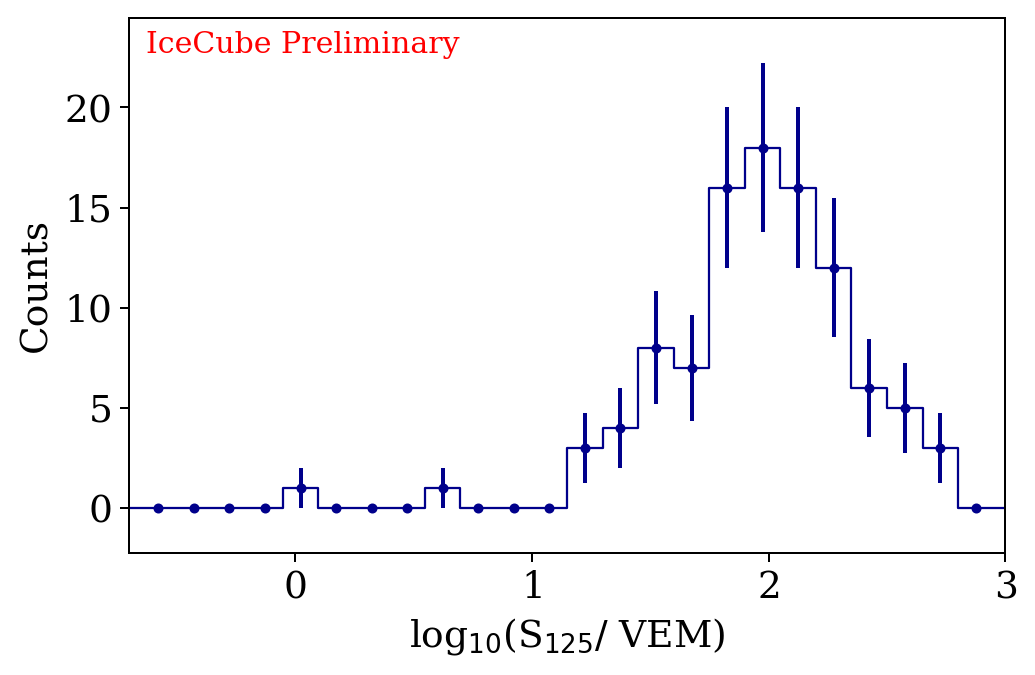 ‹#›
Example 3-fold coincidence events with core reconstructed in IceTop footprint
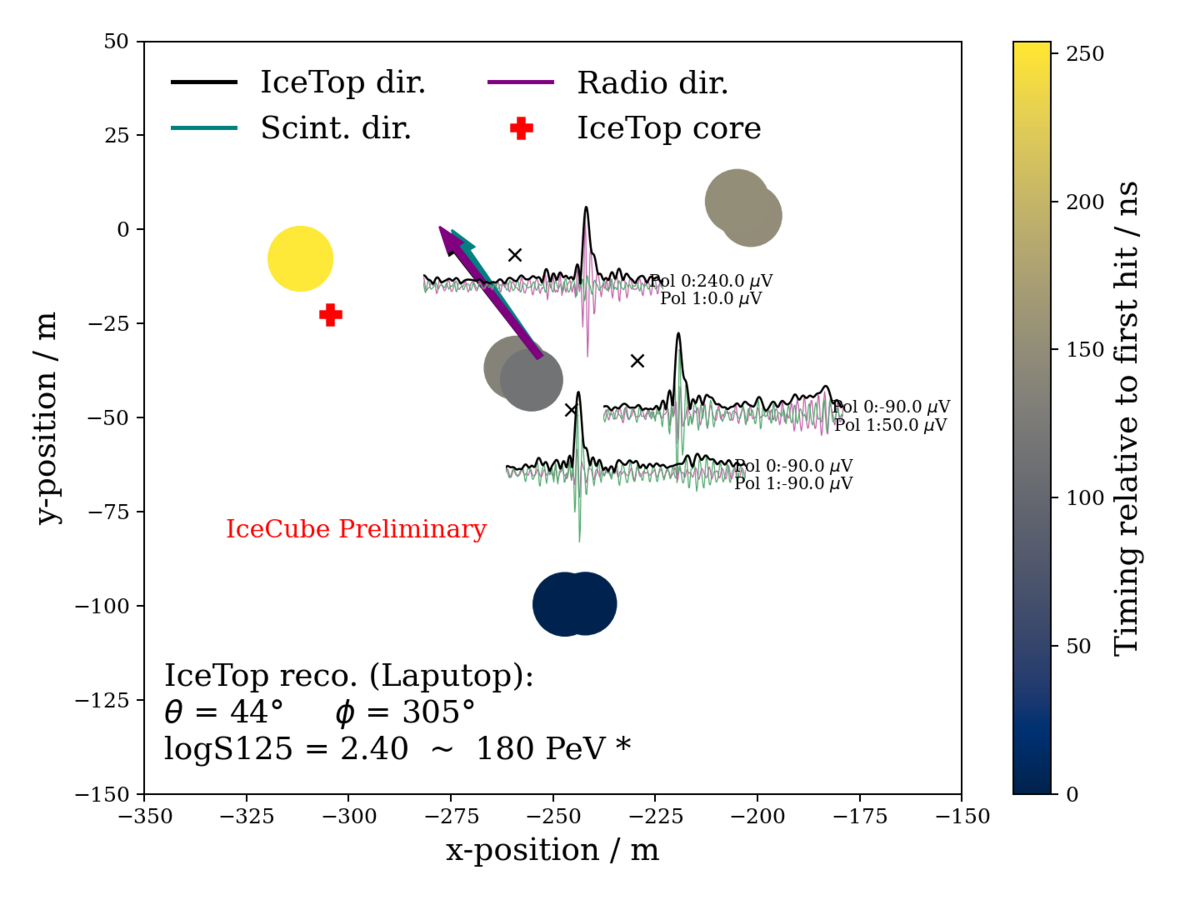 Blobs show scintillator charge and timing
Arrows indicate reconstructed directions by different detectors
Red plus sign indicates core reconstructed with IceTop.
‹#›
Example 3-fold coincidence events with core reconstructed outside IceTop footprint
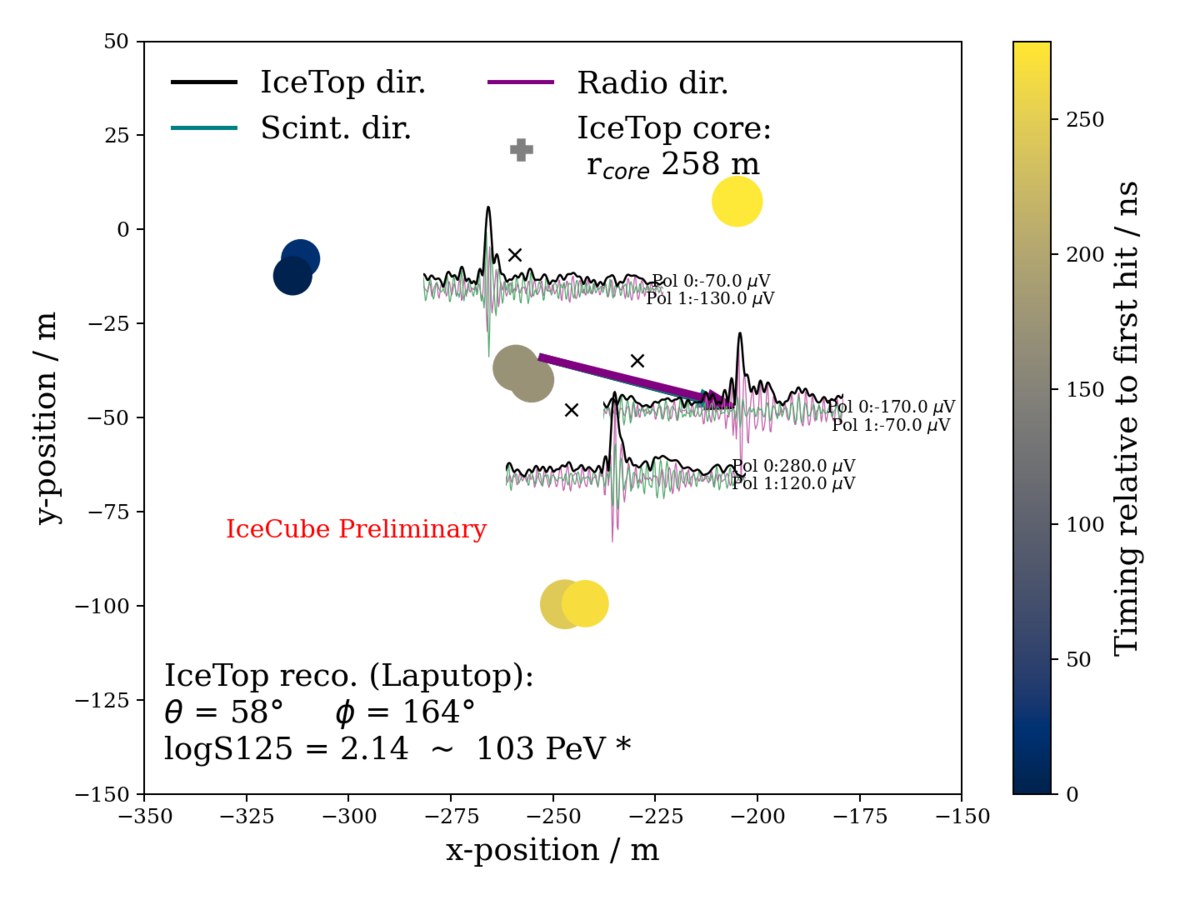 Blobs show scintillator charge and timing
Arrows indicate reconstructed directions by different detectors
Grey plus sign indicates core reconstructed with IceTop lying outside IceTop footprint..
‹#›
Conclusion
The antennas at the Pole are the first operating in a 70 - 350 MHz and the analysis is carried out in the 100 - 280 MHz.
The radio antennas of the prototype station at the Pole are fully functional and detecting air showers continuously with energies starting from 10 PeV.
We have detected over 100 events in a 4 month time period.
.
Outlook
The surface enhancement will be a unique detector capable of giving insights into cosmic ray science with its multi-detector systems.
The station layout is used in the design of the IceCube-Gen2 surface array with a footprint increase by a factor of 8 over IceTop.
‹#›
Thank you!
‹#›
Average background traces as measured by the DAQ
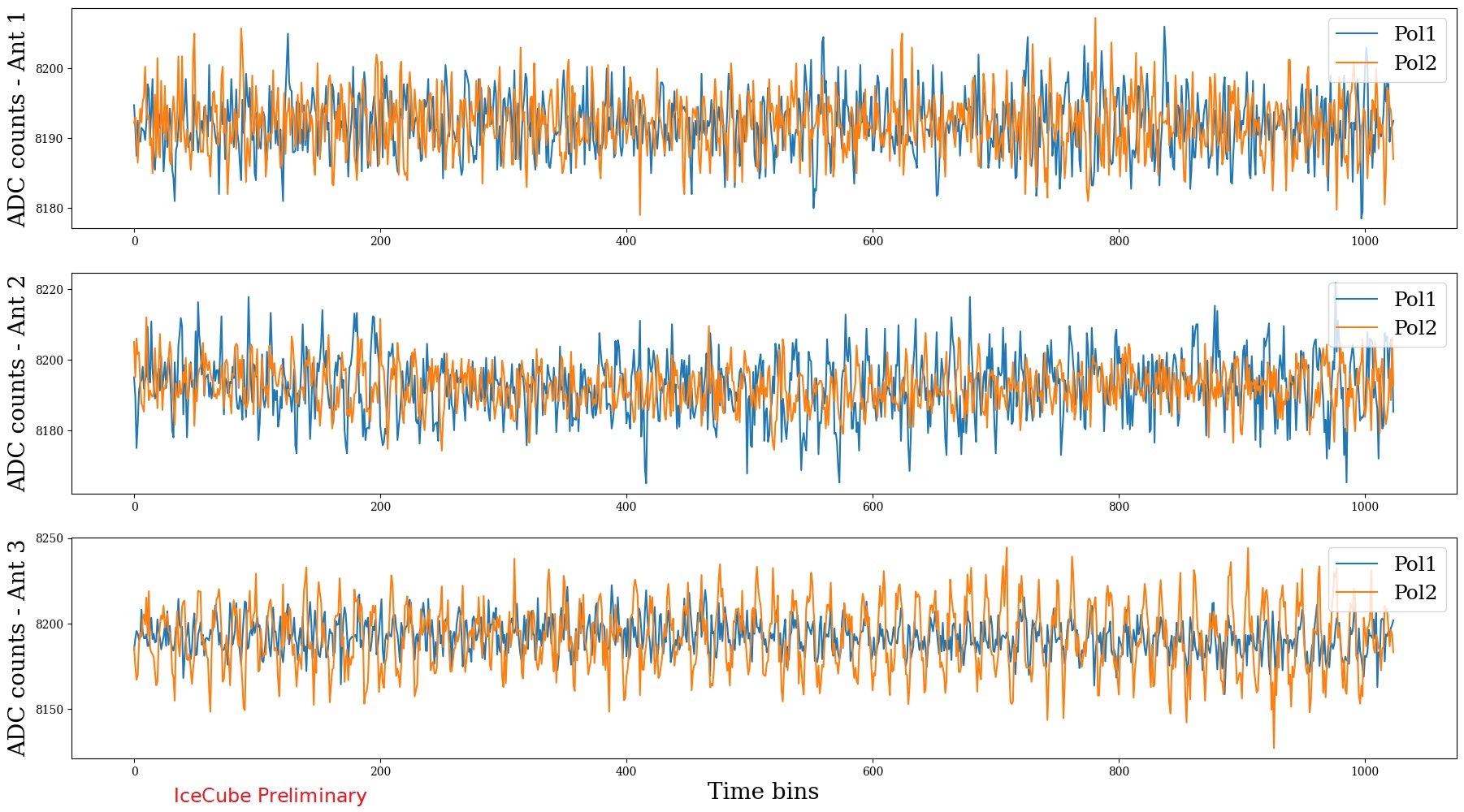 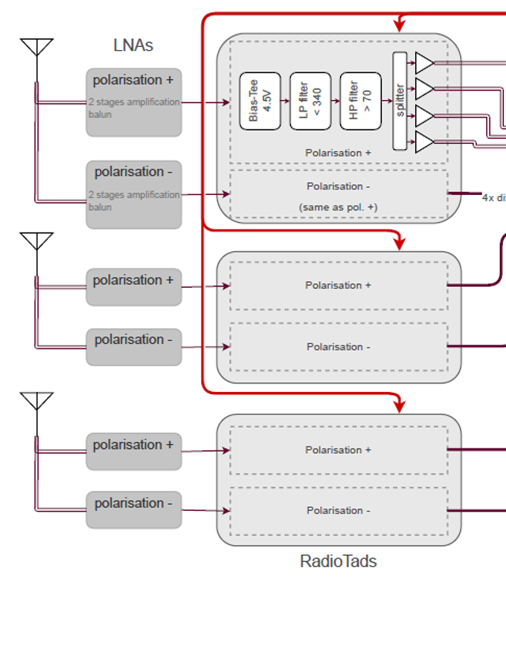 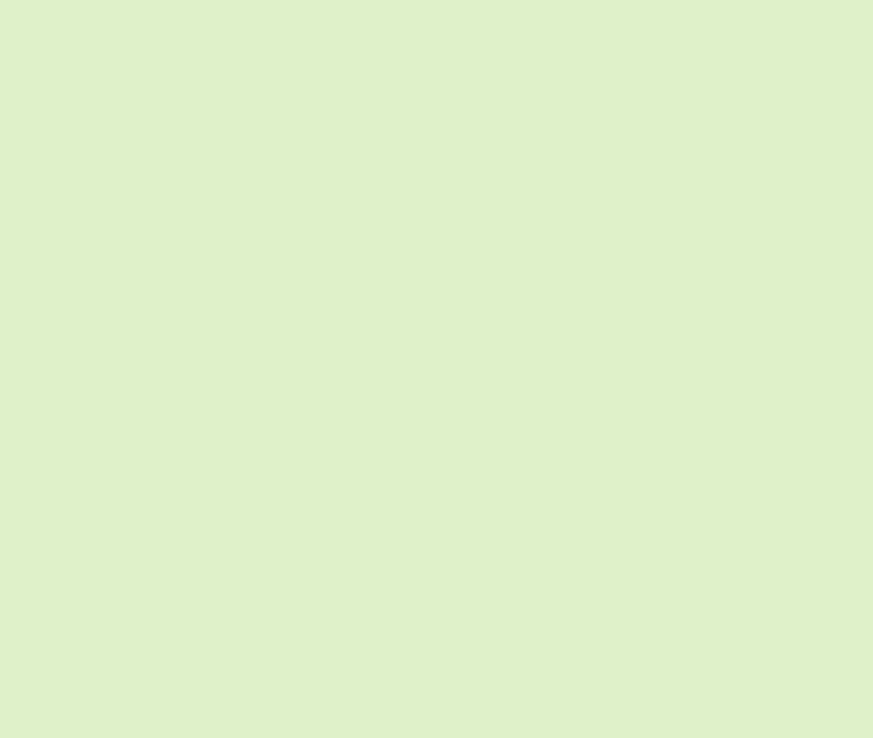 TAXI 3.2
Measured in 3 antennas over 2 polarizations
Averaged over one day
‹#›
Difference in reconstructed zenith and azimuth w.r.t IceTop
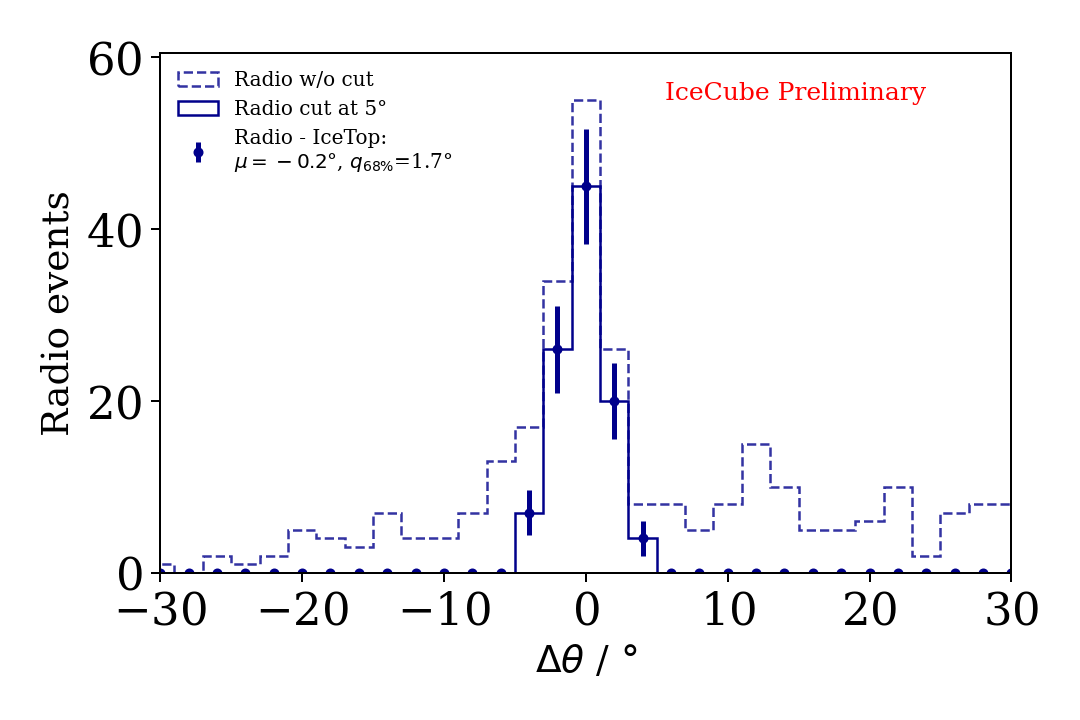 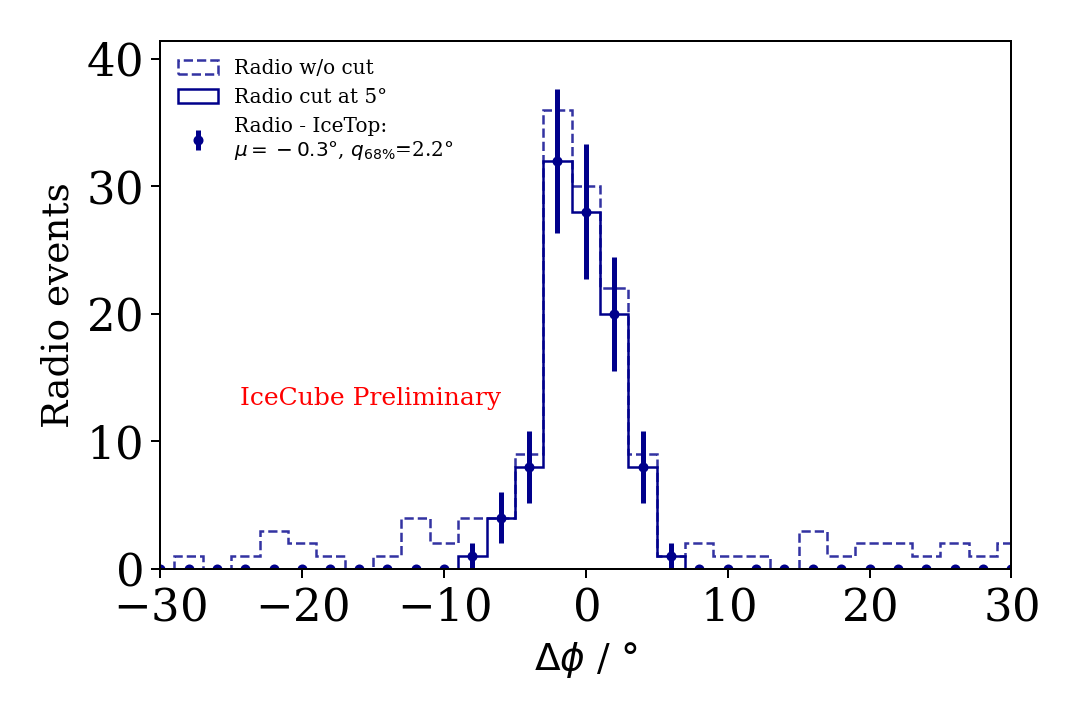 ‹#›
Spike Filter for RFI cleaning
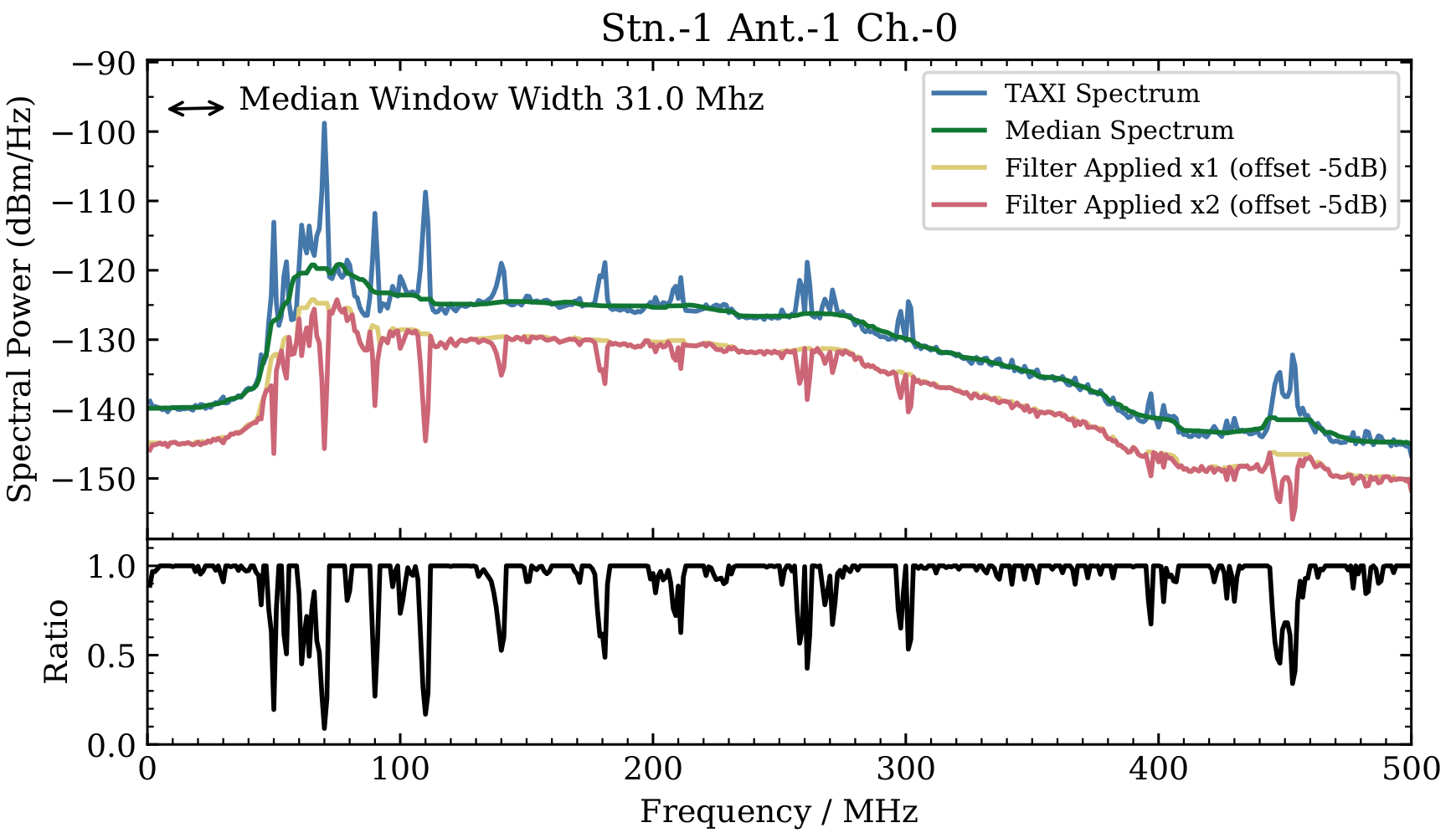 ‹#›
The Data Acquisition of the SAE (detailed)
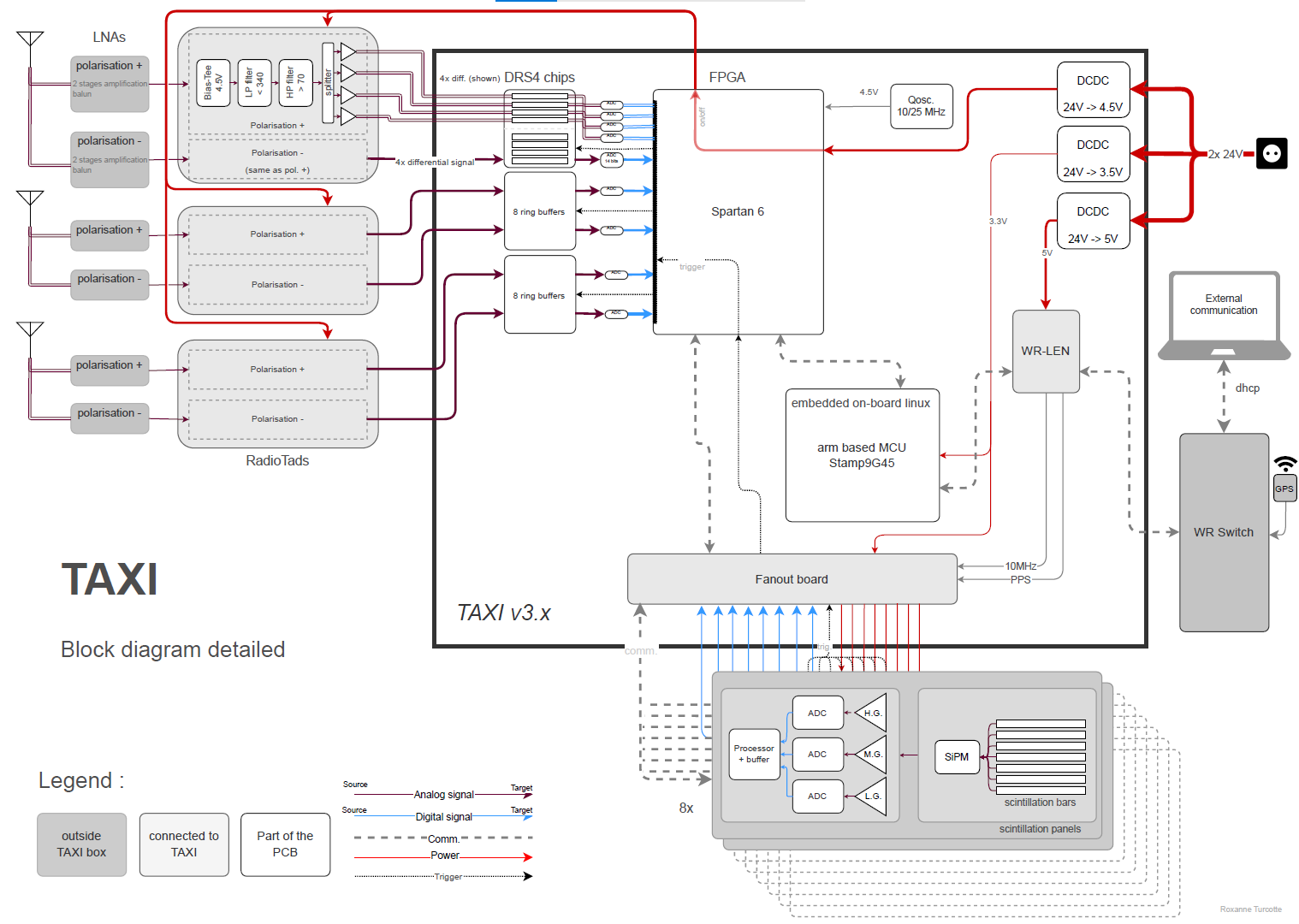 ‹#›
Snow accumulation and the location of the prototype station
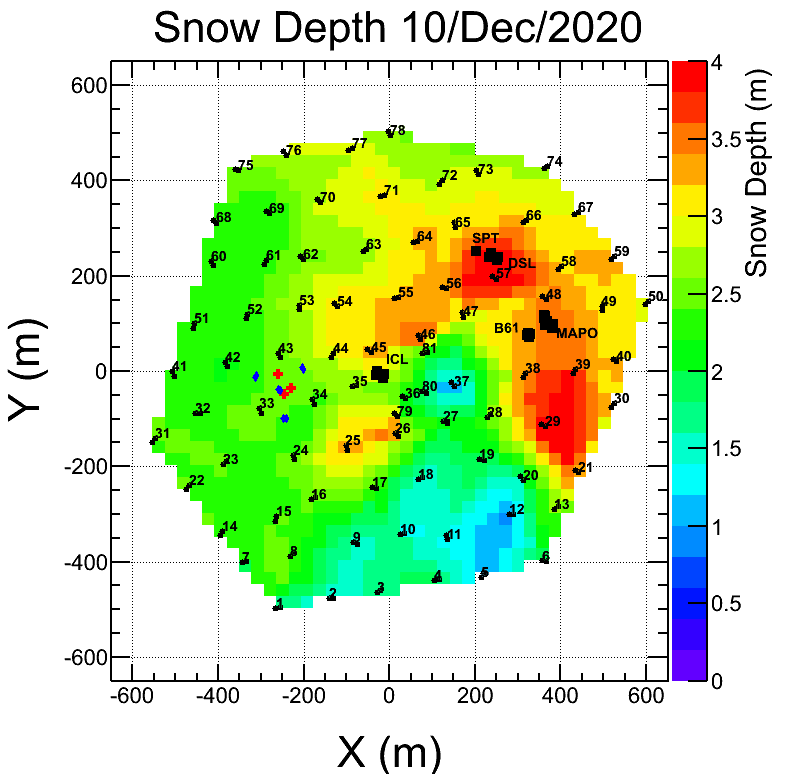 ‹#›
SNR distribution of Antenna 1
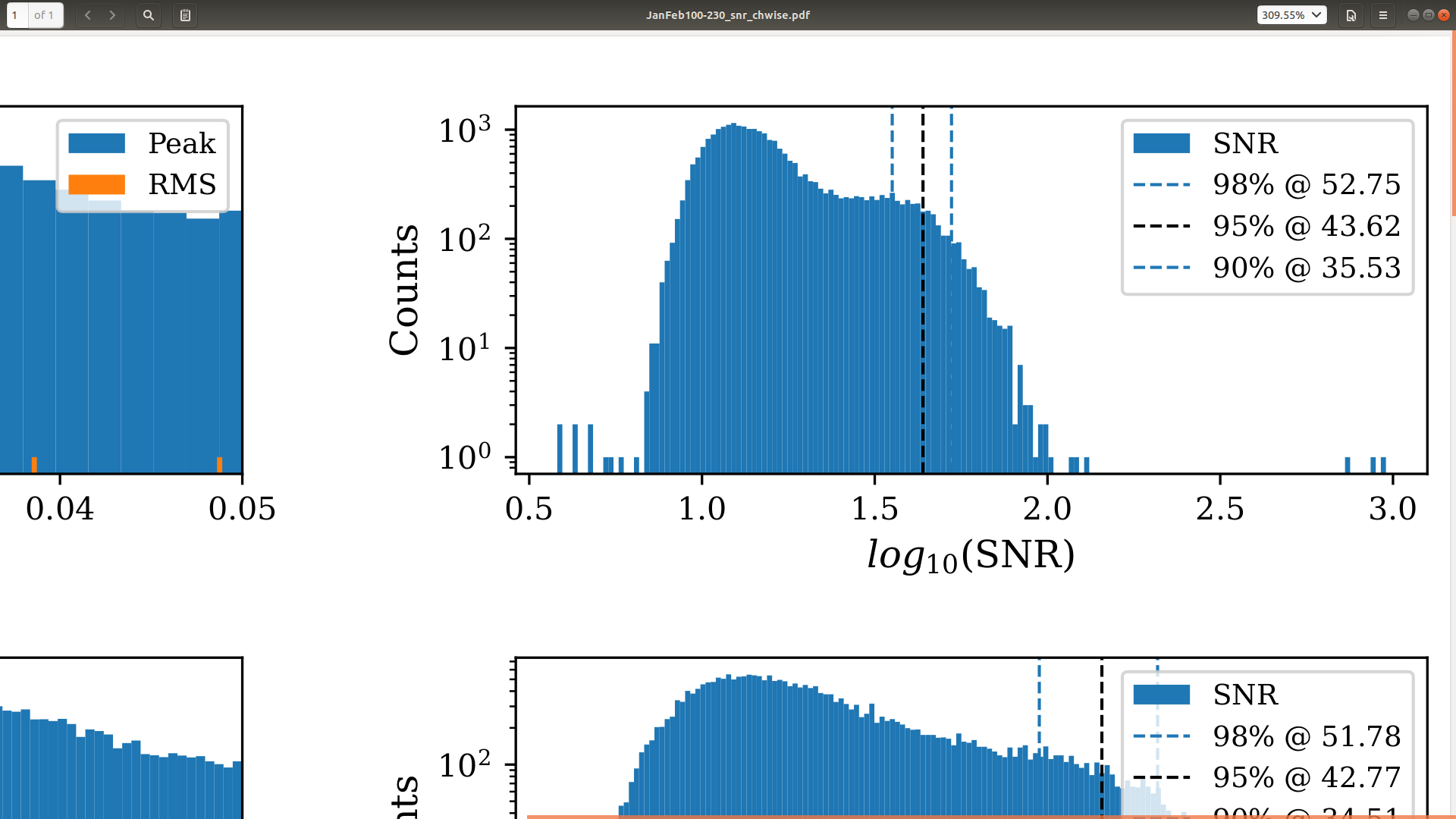 ‹#›
Actual proposed layout of the enhancement and a single station
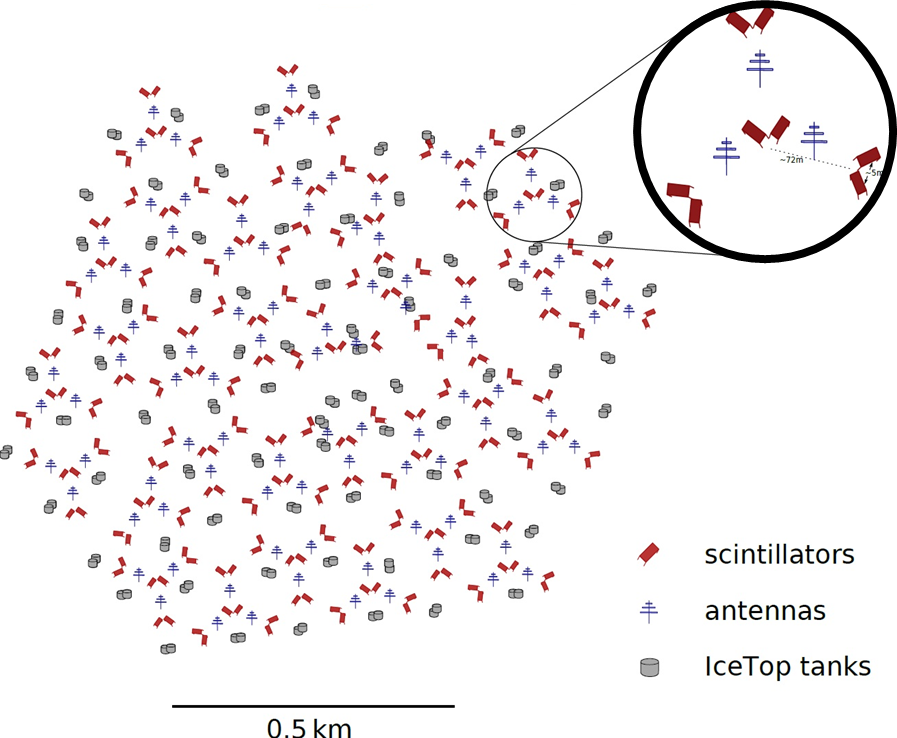 ‹#›
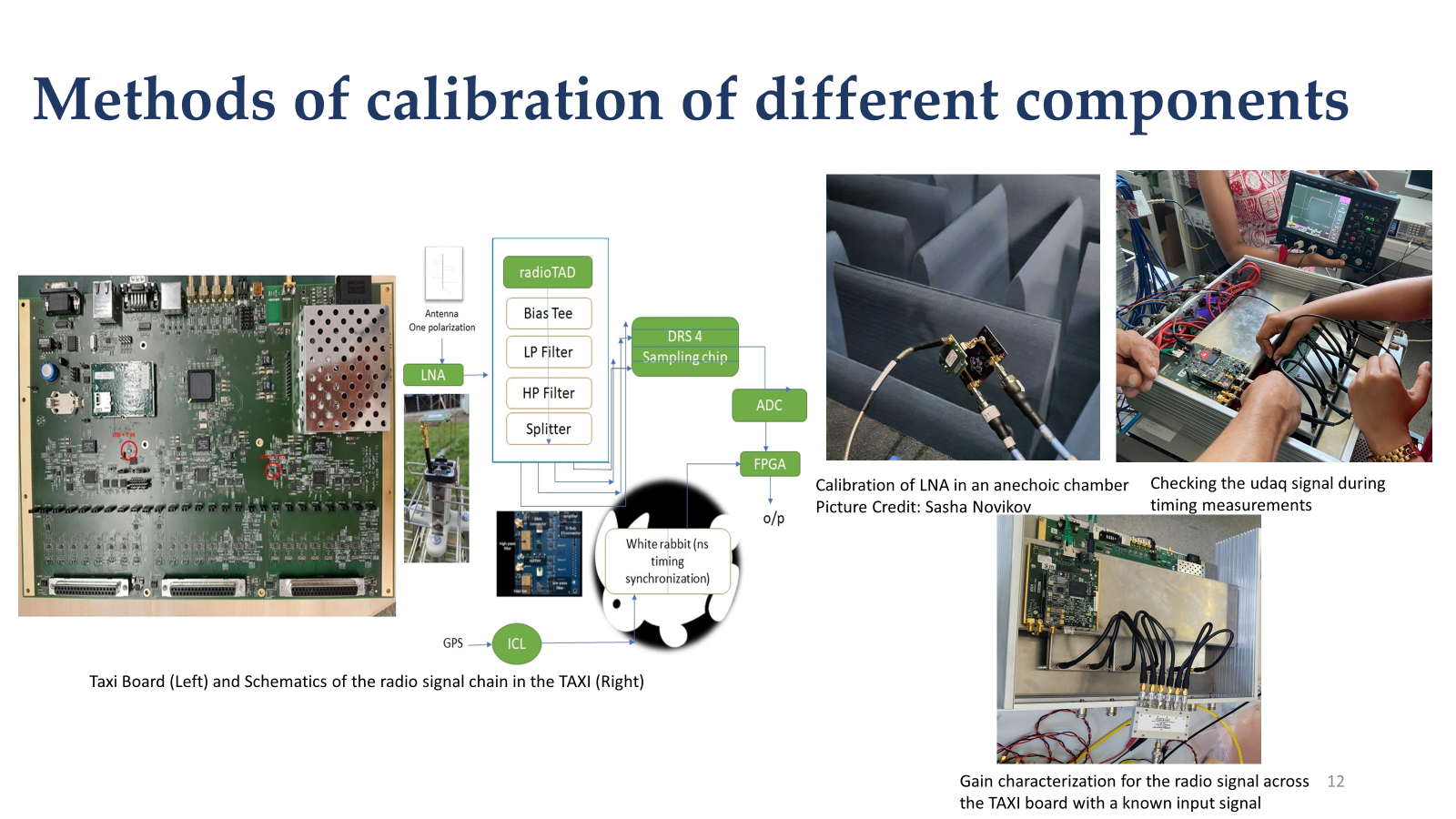 ‹#›